Cells!
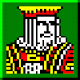 Review
Signals degrade, data becomes corrupt
ISL
Burst Errors
Enter: signal processing
Methods of getting good data
Hashing/parity bit/checksums
Automatic retransmission requests
Block codes + interleaving
Cells
Size does matter
Factors
Number of users
What are they doing
Calls vs selfies
Shape of geography
R
R
R
Cell
R
R
Ideal cell
Actual cell
Consolation Prizes
Cellular Area
Shape of the cell
Talked about this before
Ideally a circle
Doesn’t fit well in our grids
Pesky planet causes problems again
Area vs channels
More area : less channels/user
Less area : more channels / user
Works well in urban areas
Reduce the size (if needed)
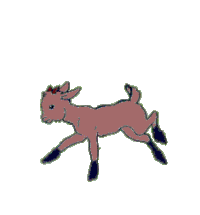 Urban area, add more cells
Fewer users per cell, smaller cells
Life is pretty good
Downside: handoffs 
People won’t stop moving
Neither will goats
Cell i
Cell j
-60
-60
-70
-70
-80
-80
-90
-90
-100
-100
Select cell j on right of boundary
Signal Strength vs Handoffs
We know some obvious things
(to a not so obvious detail)
Distance <> signal strength
If we control both BS…
We can play nice
Allow overlapping signals
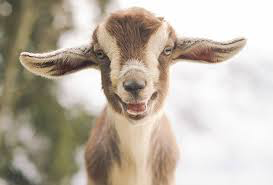 Select cell i on left of boundary
Life isn’t fair
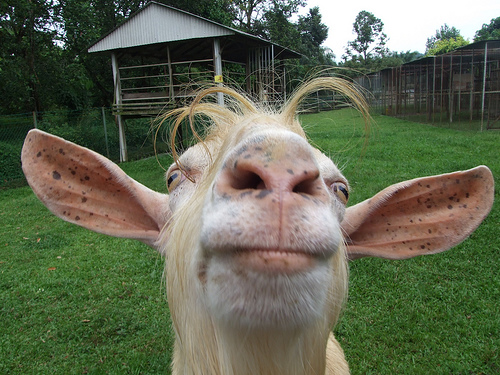 Or rather, signal strength isn’t
Cell j
Cell i
-60
-70
-60
-80
-70
-90
-80
-90
-100
-100
The Handoff
Where do we do the handoff?
As we get farther from one BS…
We’re ideally getting closer to another
Hopefully signal strength is equal within a region

We can define where to handoff from one BS to another
Signal strength due to BSi
Signal strength due to BSj
Pj(x)
Pi(x)
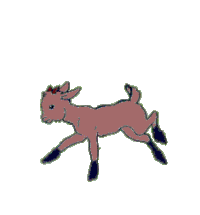 E
Pmin
MS
BSj
BSi
BSj
X1
X3
Xth
Xth
Xth
X4
X4
X4
X2
X2
X2
X5
Handoffs Tech
Some tech is better than others at doing a handoff
Generally: Horizontal Handoff 
Roam from one BS to another
Tech that’s good at horizontal handoff:
Cellular
Not so good:
Wifi  <- IEEE 802.11
Vertical Handoff
Roam from WiFi to LTE
Handoff problems
Most of our digital communications are based on what kind of technology?
Lots of IPs
Paint the scenario:
You walk from East Hall to Kennedy Center
You successfully transition (horizontally)
Move from EH306 throughout EH APs
Eventually handoff to Kennedy Center
Does your IP address change?
Does your network change?
What is changing?
Another Scenario
Let’s say wireless isn’t one flat network

You leave EH and seamlessly roam (horizontally)
The SSID is still GoTrojans
Your connection never drops
But… KC is on a separate network

What problem now exists?
Possible solutions
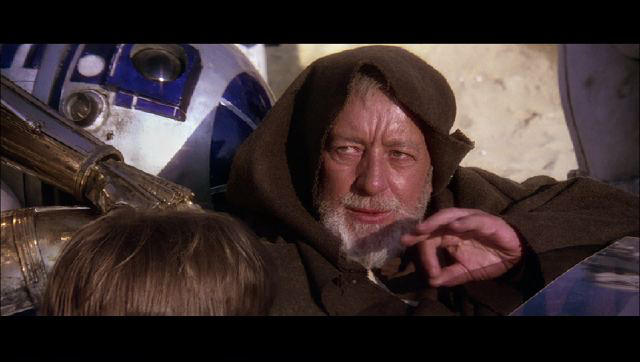 You kept your IP but moved networks
These aren’t the IP’s you’re looking for
Two primary options:
Force you to drop your connection
This is pretty easy
(killing wifi, turns out, not that hard)
Tunnel your IP back home
New network sees your new IP
Forms a tunnel back to where it belongs
Very complicated solution to keep Netflix streaming…
This will come back to play more
Horizontal was hard…
Vertical is… nearly non-existent
We don’t have a good way to transition you to new tech
Streaming video, lose wifi, video will probably stop
Solutions:
Handle this in software
Problems:
Cell carriers want a BS in my house
Next Problem
Assuming we can handle handing connections from one BS to another…
The spectrum is not wide and vast
It is, we just don’t have a license to use it
So: frequency reuse
We have to reuse frequencies (or large chunks of channels)
But we can’t have 2 BS’s next to each other w/same channels
The answer: SPACE
Frequency Reuse
F7
F2
We can reuse frequencies in a cell
Need to space them out
Physically
F7
F2
F3
F6
F1
F1
F3
F6
F1
F1
F5
F4
F7
F2
F5
F4
F7
F2
F1
F3
F6
F1
F3
F6
F1
F1
F5
F4
F5
F4
How far between re-useage?
F7
F2
F7
F2
F3
F6
F1
F1
F3
F6
F1
F1
F5
F4
F7
F2
F5
F4
F7
F2
F1
F3
F6
F1
F3
F6
F1
F1
F5
F4
F5
F4
How far between re-usage?
F7
F2
F7
F2
F3
F6
F1
F1
F3
F6
F1
F1
F5
F4
F7
F2
F5
F4
F7
F2
F1
F3
F6
F1
F3
F6
F1
F1
F5
F4
F5
F4